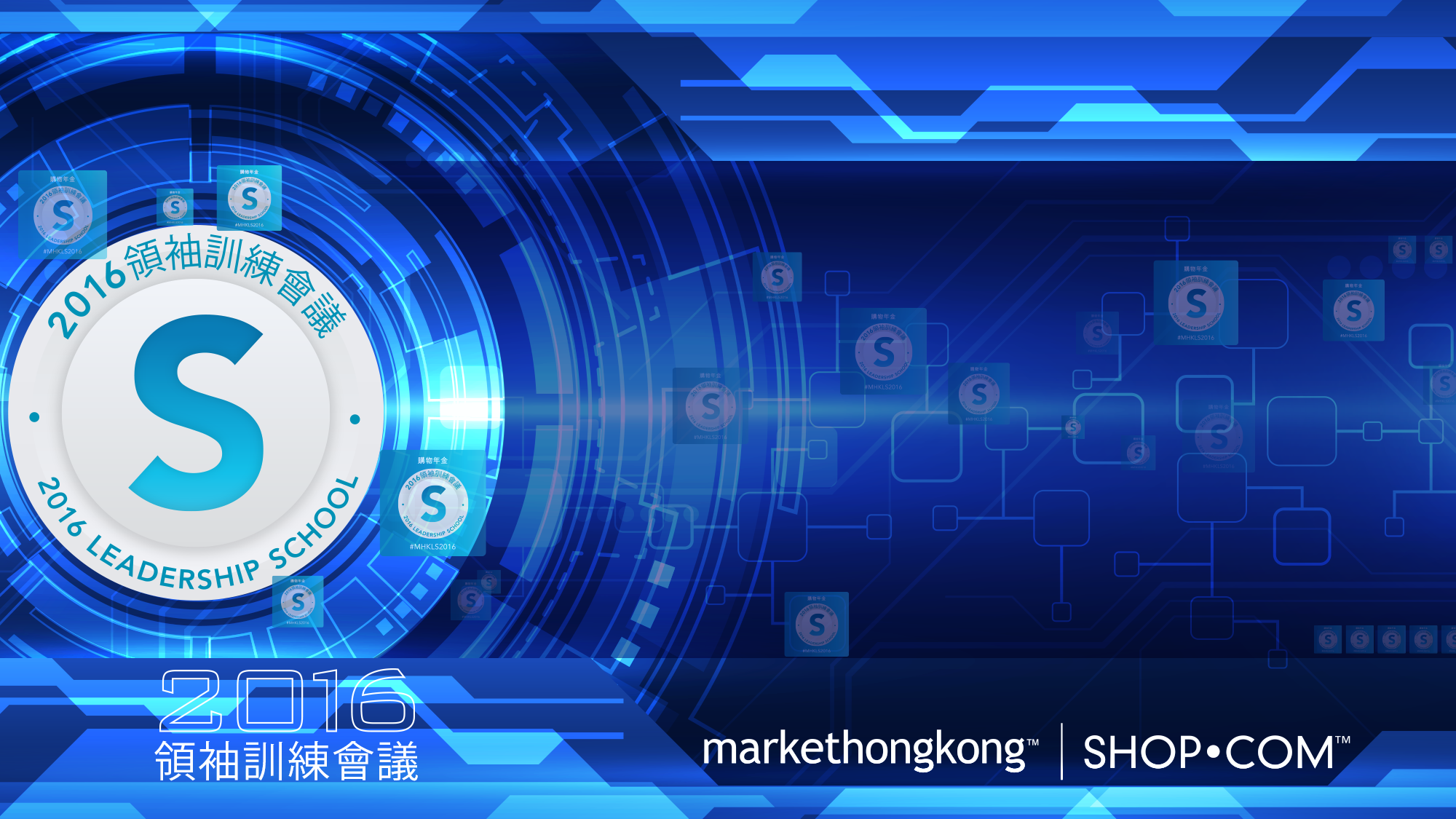 複製的力量
The Power of Duplication
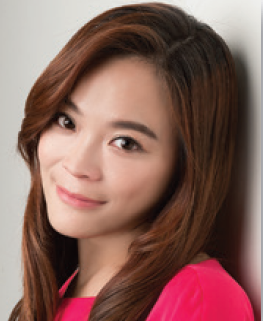 Stacy Tung
執行副總裁級
Executive Field Vice President
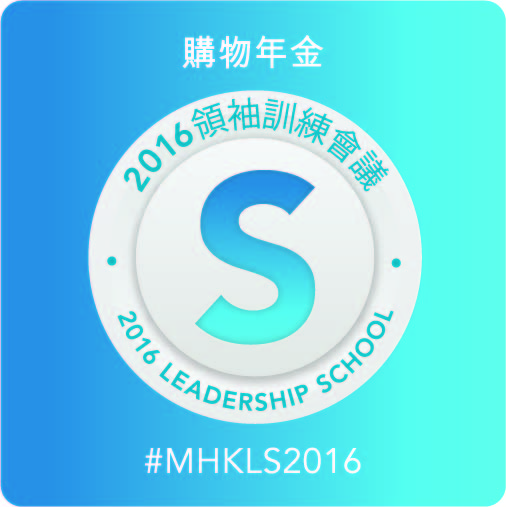 本簡報中提到的收入等級純屬舉例說明，無意代表美安香港超連鎖™店主的一般收入，也無意表示任何超連鎖™店主皆可賺取同等收入。美安香港超連鎖™店主的成功與否，取決於其在發展事業時的努力、才能與投入程度。The income levels mentioned in the following presentation are for illustration purposes only. They are not intended to represent the income of a typical Market Hong Kong UnFranchise ™Owner, nor are they intended to represent that any given Independent UnFranchise ™ Owner will earn income in that amount. The success of any Market Hong Kong Independent UnFranchise ™ Owner will depend upon the amount of hard work, talent, and dedication which he or she devotes to building his or her Market Hong Kong Business.
Stacy Tung  董宥均

教師（10年）
於國立台北教育大學主修教育

2005年9月加入美安台灣
執行副總裁級

UBP經理（4年）
台北領袖訓練經理（2年）
授證教練（8年）
TLS 教練（2年）
百萬美元俱樂部
諮詢評議委員會成員

達成 超連鎖店店主 28 次
         總裁級挑戰賽 14 次
         Motives 挑戰賽 12次
         網路中心挑戰賽 6 次
         TLS 挑戰賽 3 次
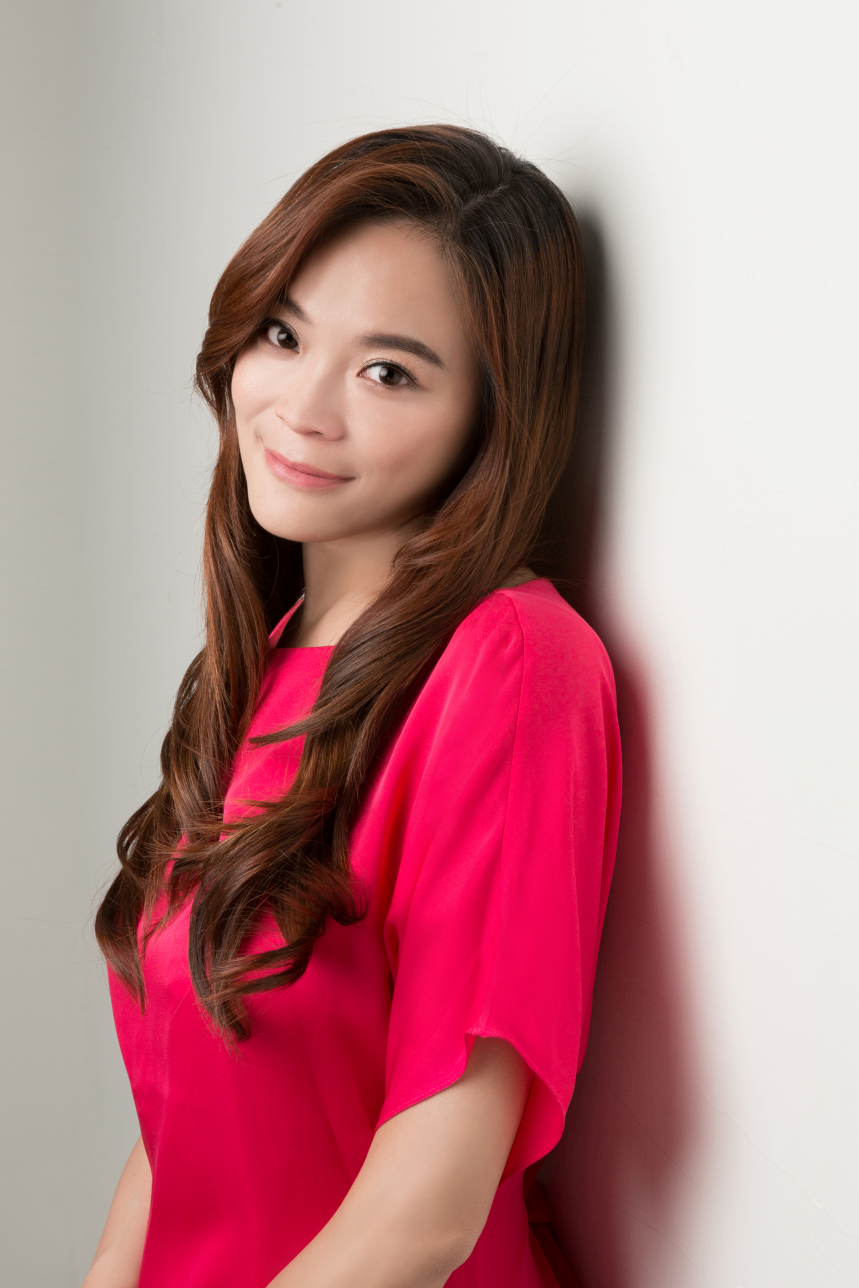 成功的複製
2016 美安香港領袖訓練
董宥均 Stacy Tung
複製系統
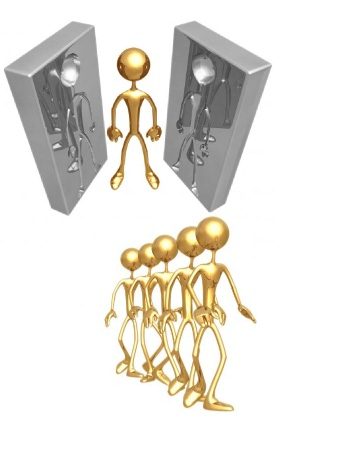 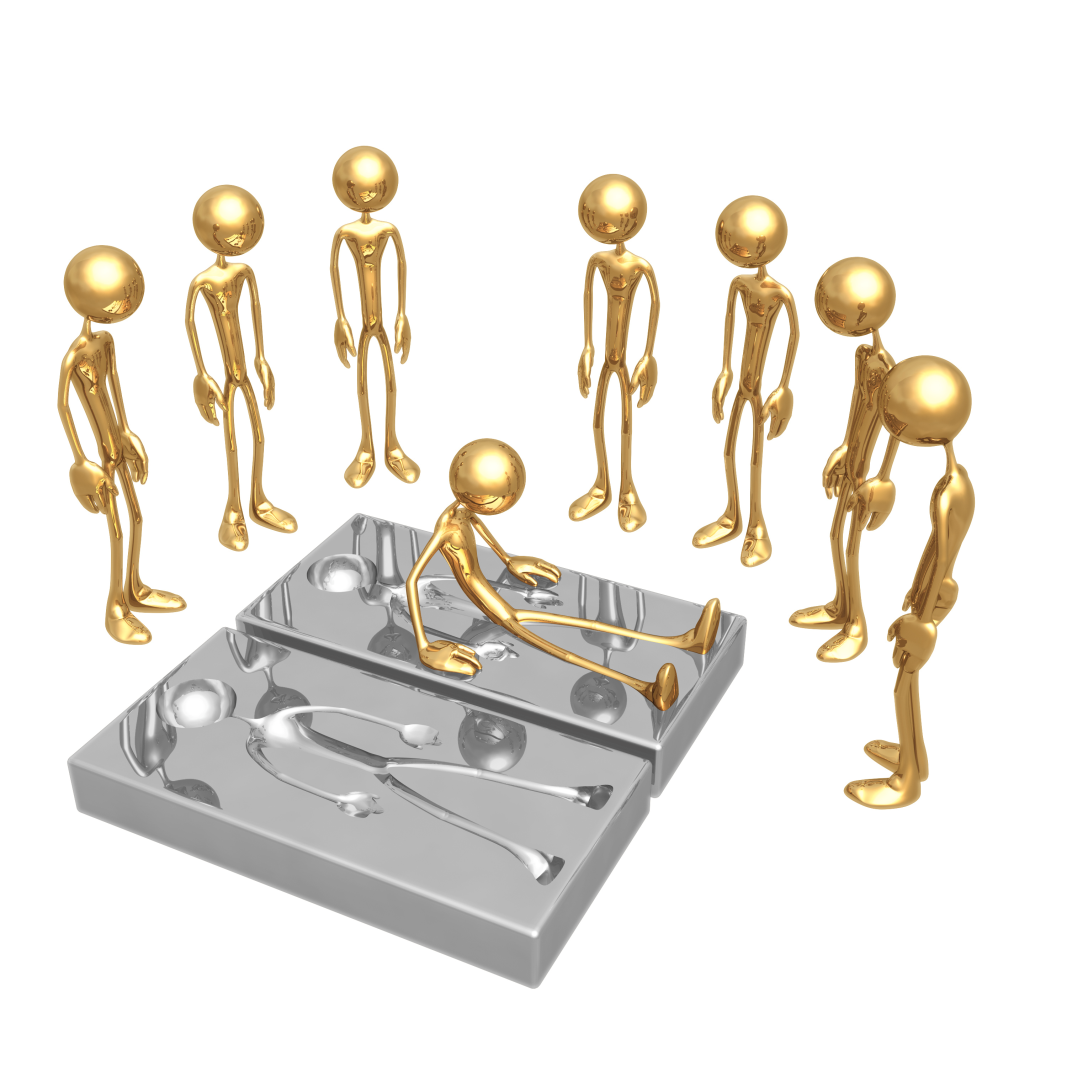 改變的意願
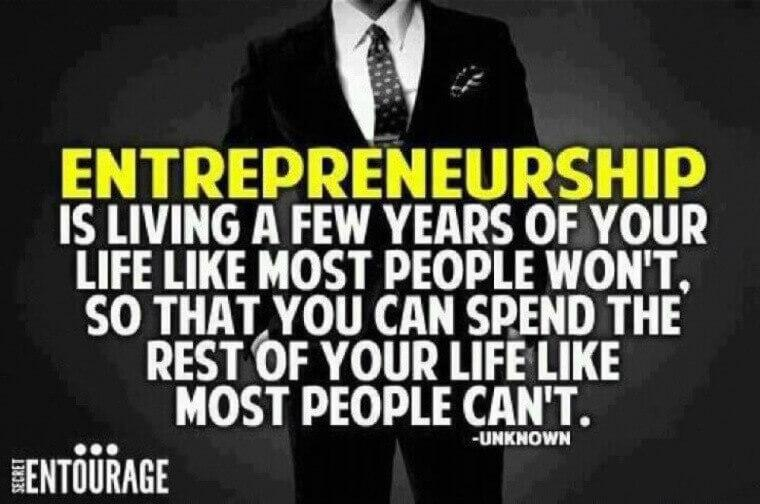 創業
過幾年一般人不會過的生活
是為了讓你餘生都過跟別人不一樣
差別為何
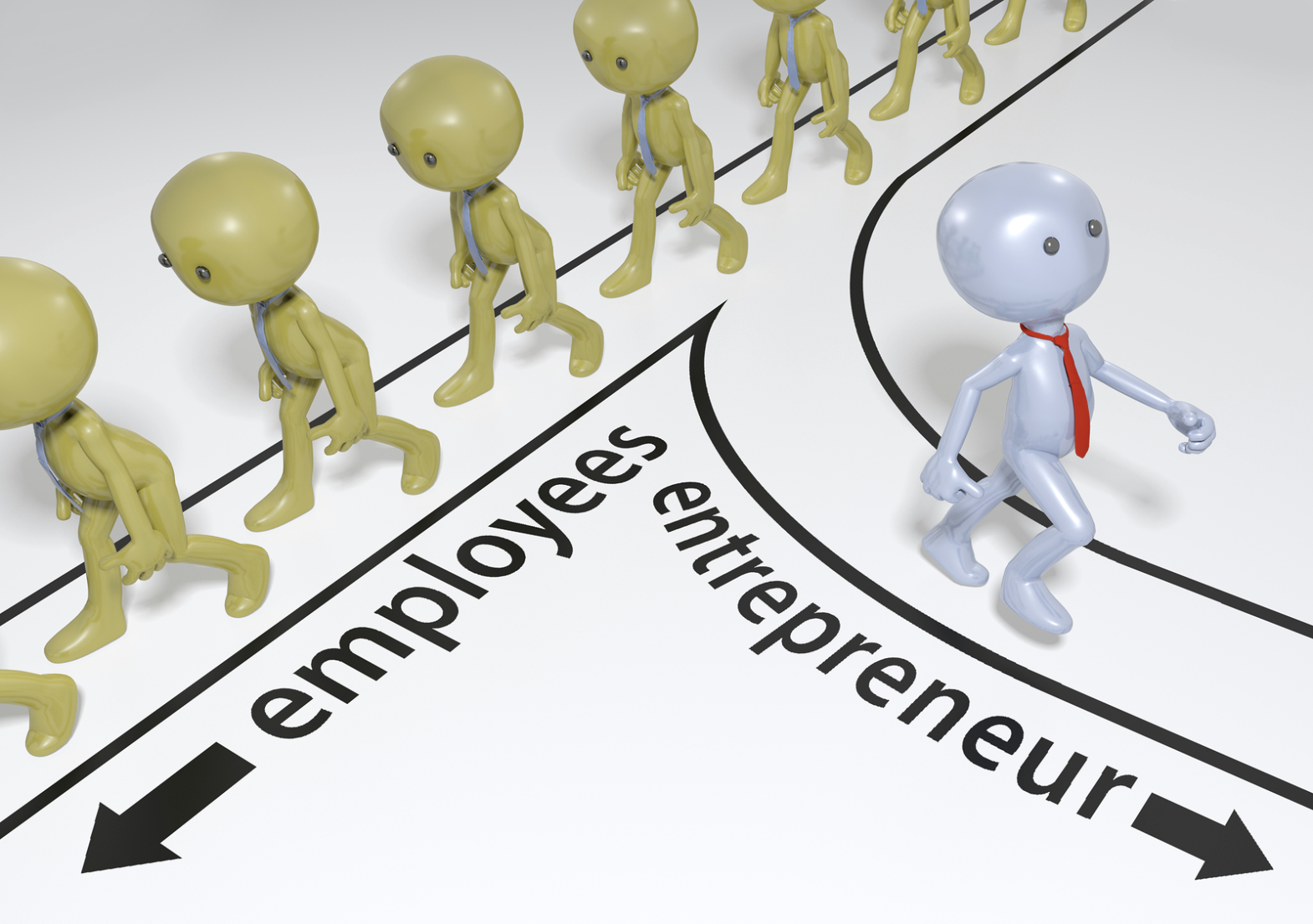 創業家
員工
態度
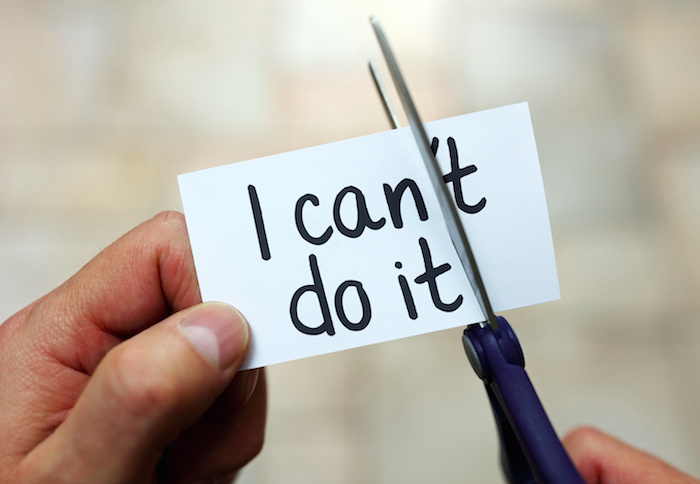 我（不）能做到
知識
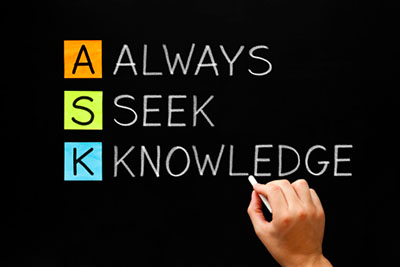 時常
尋求
知識
目標
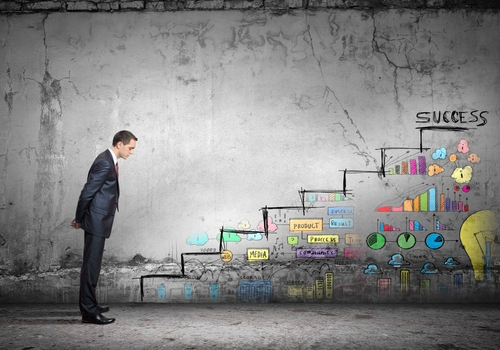 行動計劃
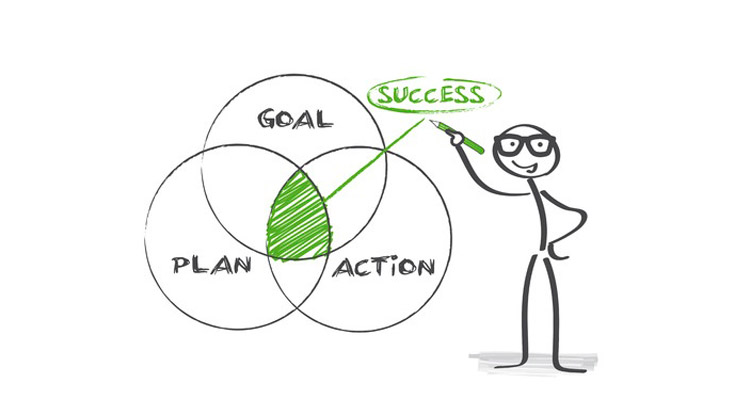 行銷自己
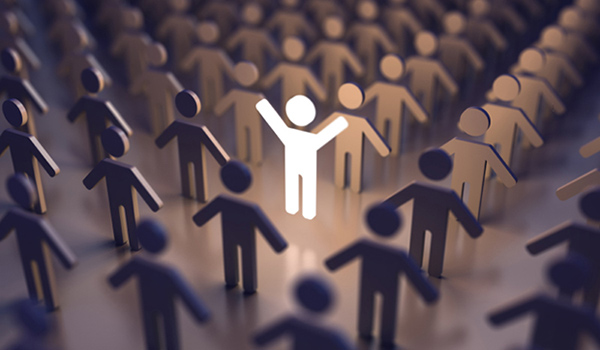 分享自己的生活
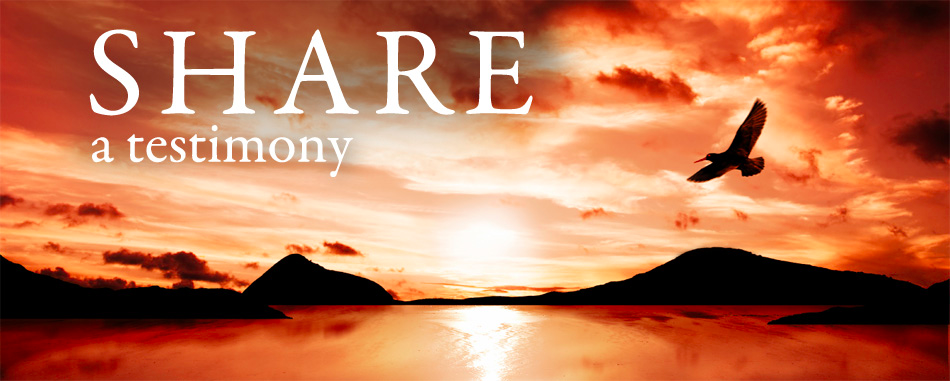 分享見證
複製系統
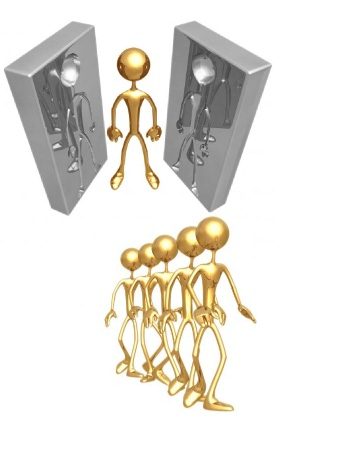 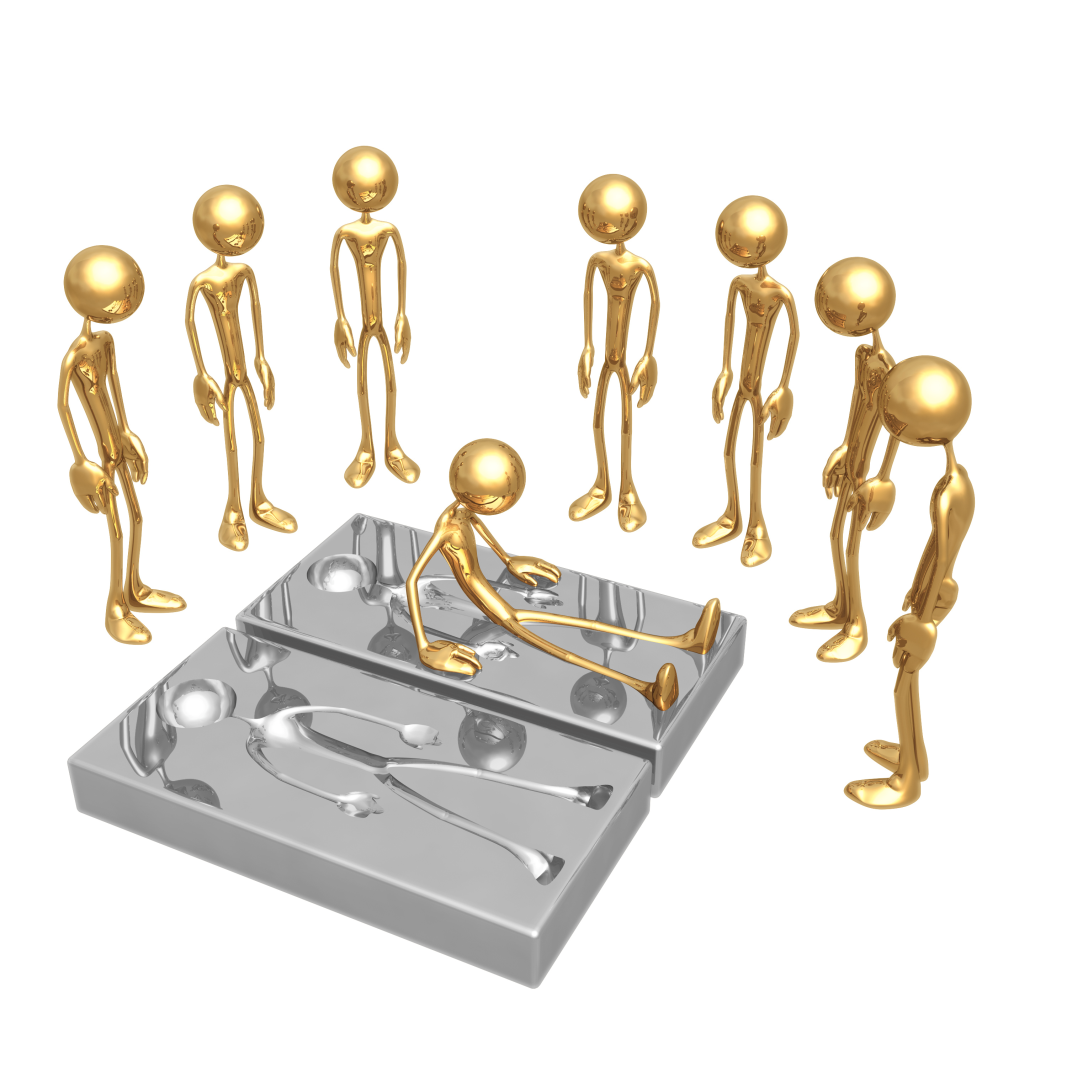 打造一個夢幻團隊
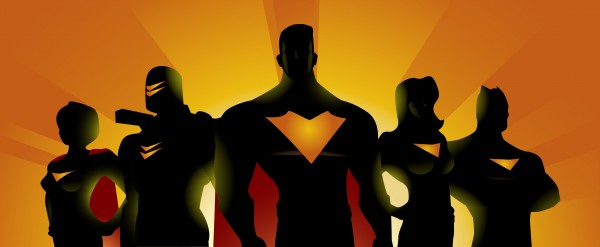 建立團隊文化
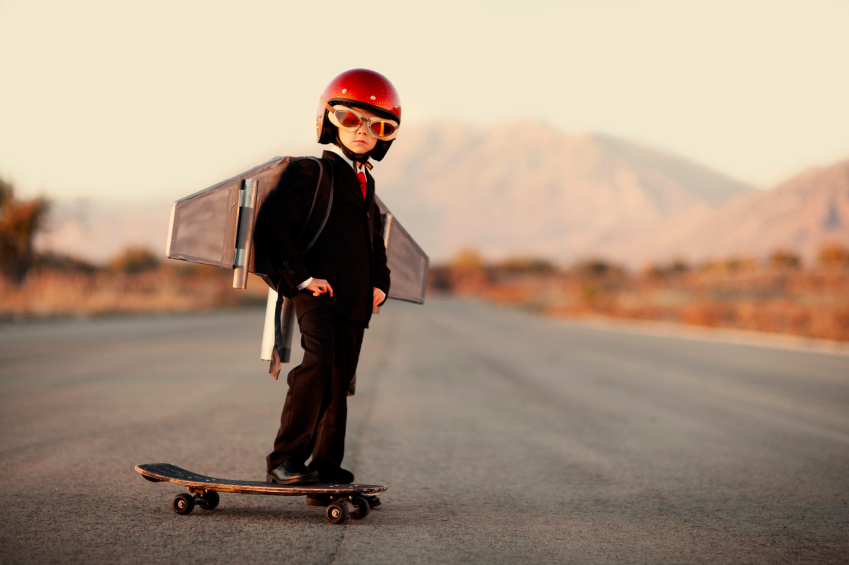 如你沒有                              　　　　
　　　　     優秀的
　　　　　　      文化
 你便無法吸引
                卓越的人
你並不孤單
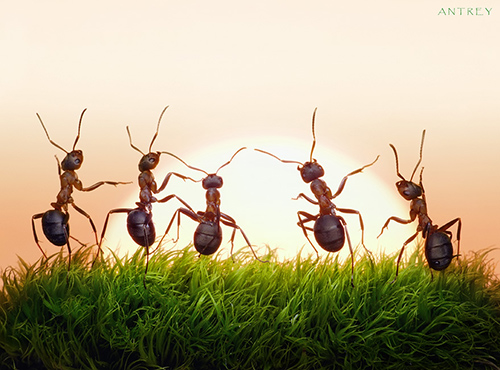 在沉默中努力
讓成功為你發聲